מכינים
יום היערכות
מצגת מלווהראשי פרקים בנושאשליחות
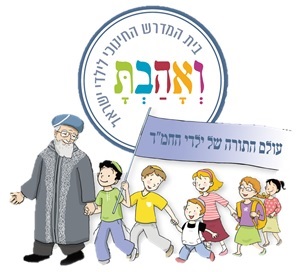 מה המשותף?
חסידים הראשונים היו שוהים שעה אחת לפני התפילה, ושעה אחת אחר התפילה...
חכמים שלש שנים ישבו ודנו: תלמוד גדול או מעשה גדול?.. נמנו וגמרו: תלמוד גדול – שמביא לידי מעשה!
אילו קרבנו לפני הר סיני – ולא נתן לנו את התורה – דיינו!
מתכוננים ומוכנים ליום היערכות
יום מכונן
יום מכין
מה משמעותם?
ומה שביניהם..
שנת לימודים
עבודת פרך.....
עבודה פריכה?!
– או:
X
שנת לימודים
עבודת קודש!
אתה הקובע <!
מה הדבק שידביק את הערך של "עבודת קודש"אל מהלךשנת הלימודים?ביום יום.. וברגעי מבחן לא קלים..
שליחות
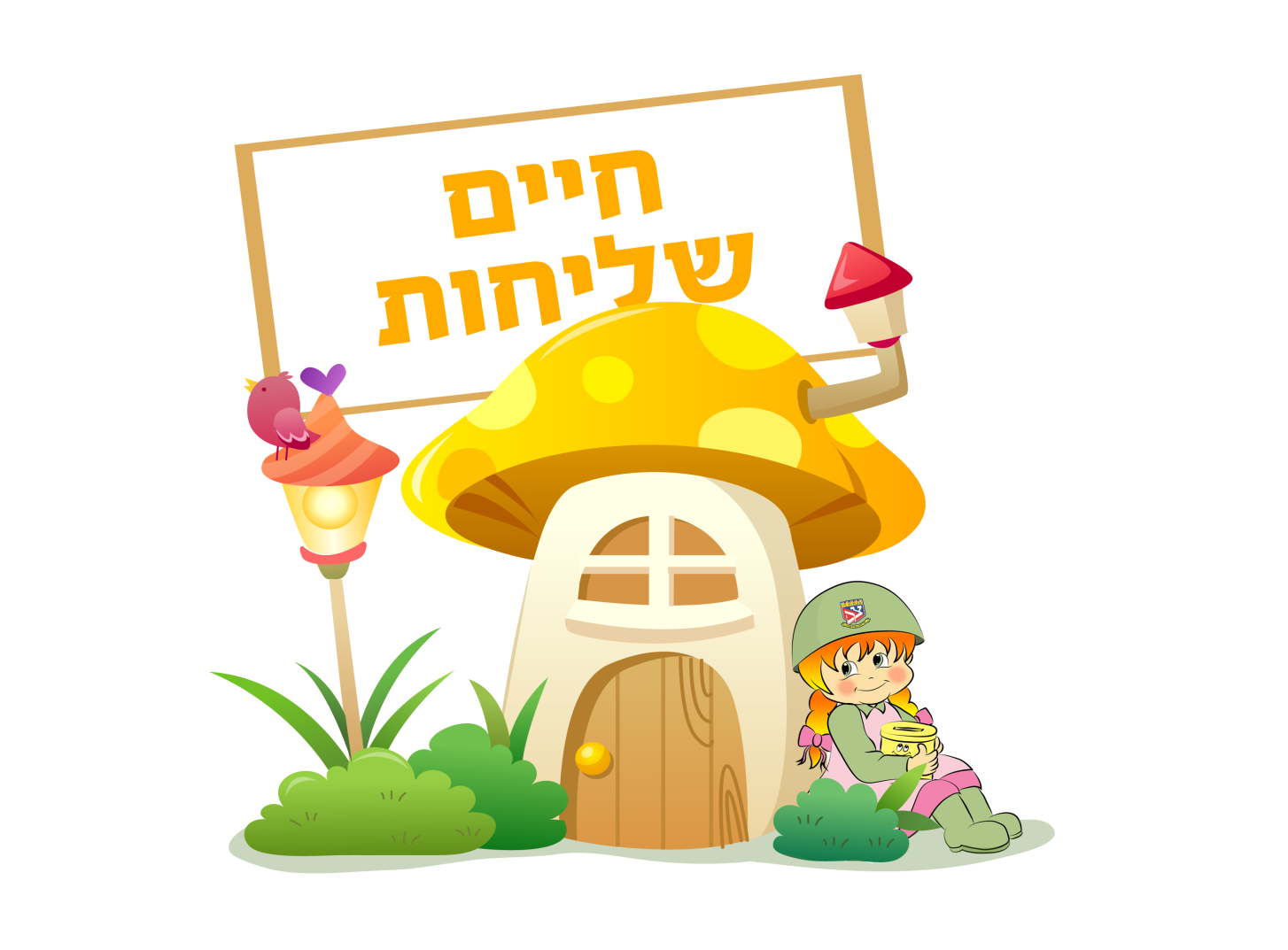 שליחותהמודעות שאני:שליח/ת של ההוריםשליח/ת של הקהילה, והעםשליח/ת ש-ל הילדים
שליחותלא יכולתי להגיע לכאן ועכשיולולא הדרך שהביאה אותיאתכםעד לכאן ולעכשיוהנני מוכן! בתור נציג שלכם לצעוד קדימה אל המשימה הבאההריני מקבל עלי..
שנה טובה ומתוקה
Veahavta10@gmail.com050-9113532
תמיד בשמחה